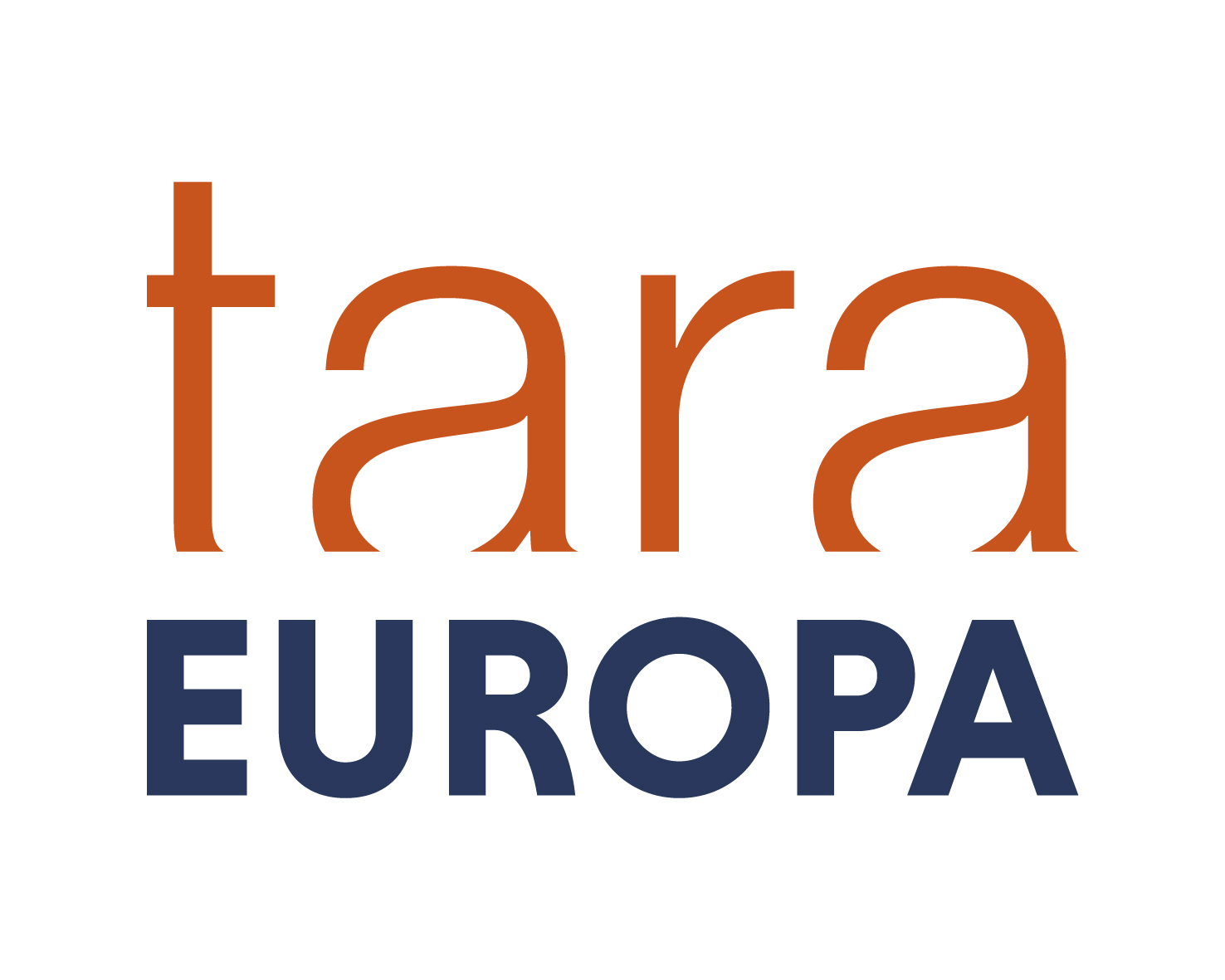 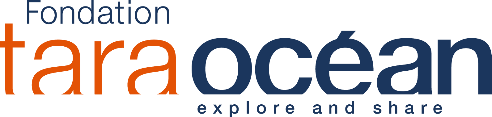 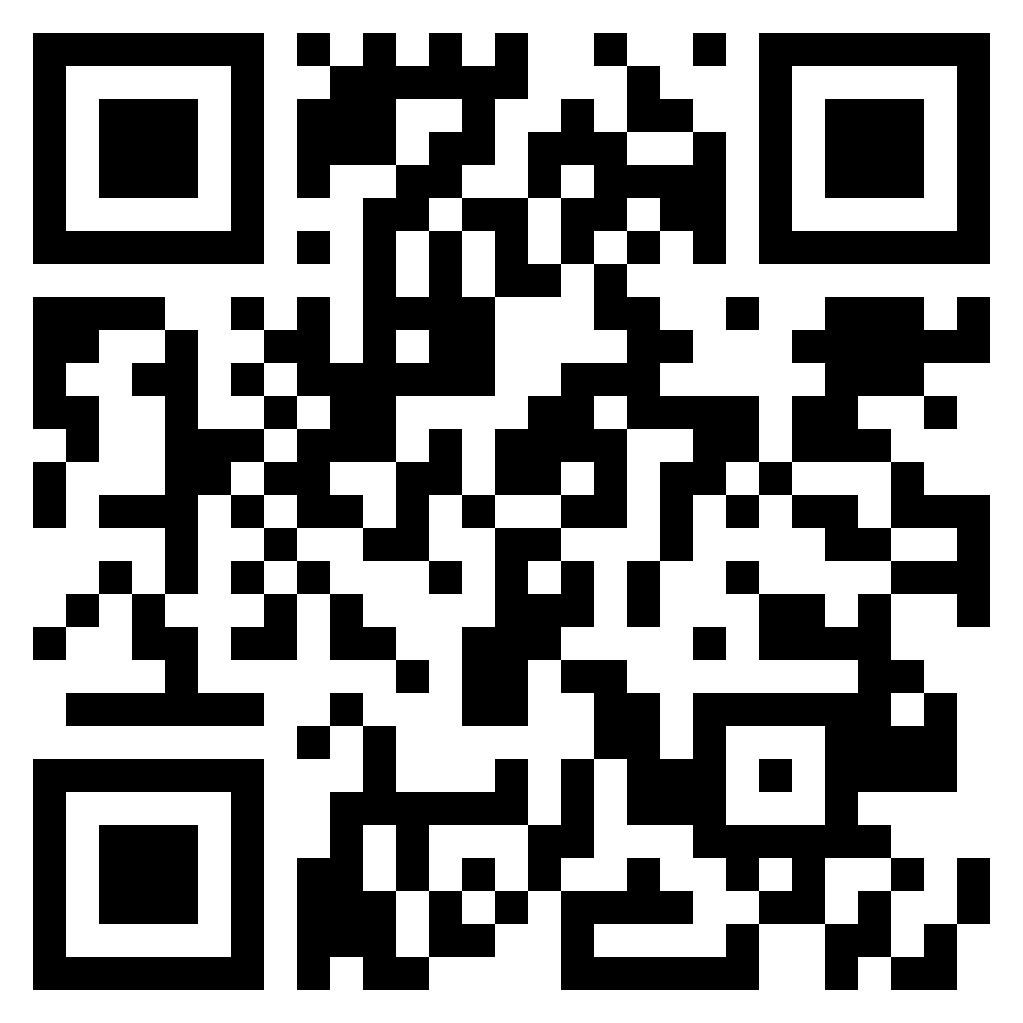 LOG-SAMPLES_S-LAB-25-1_recto_V14032024
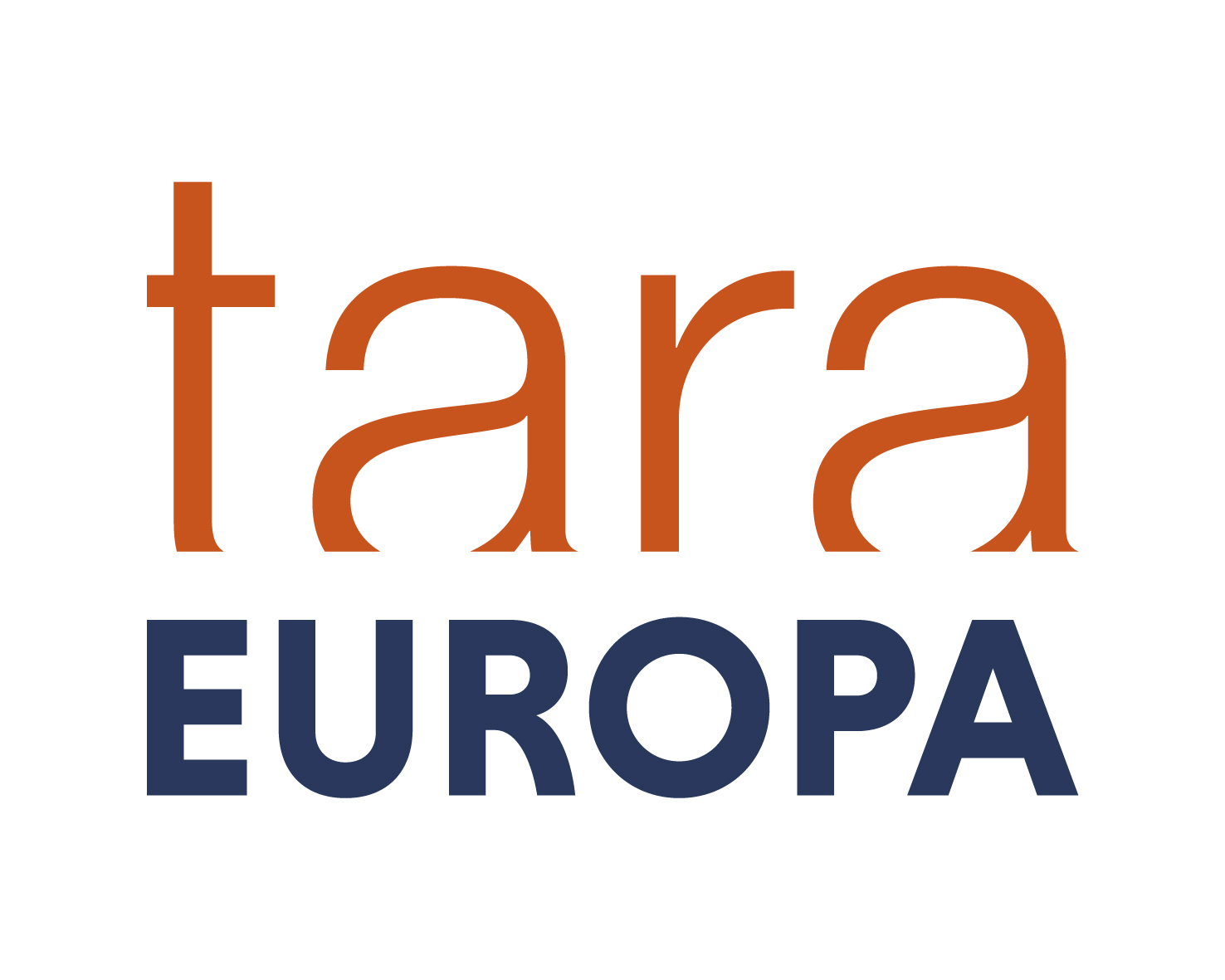 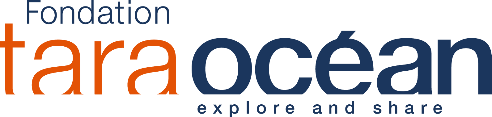 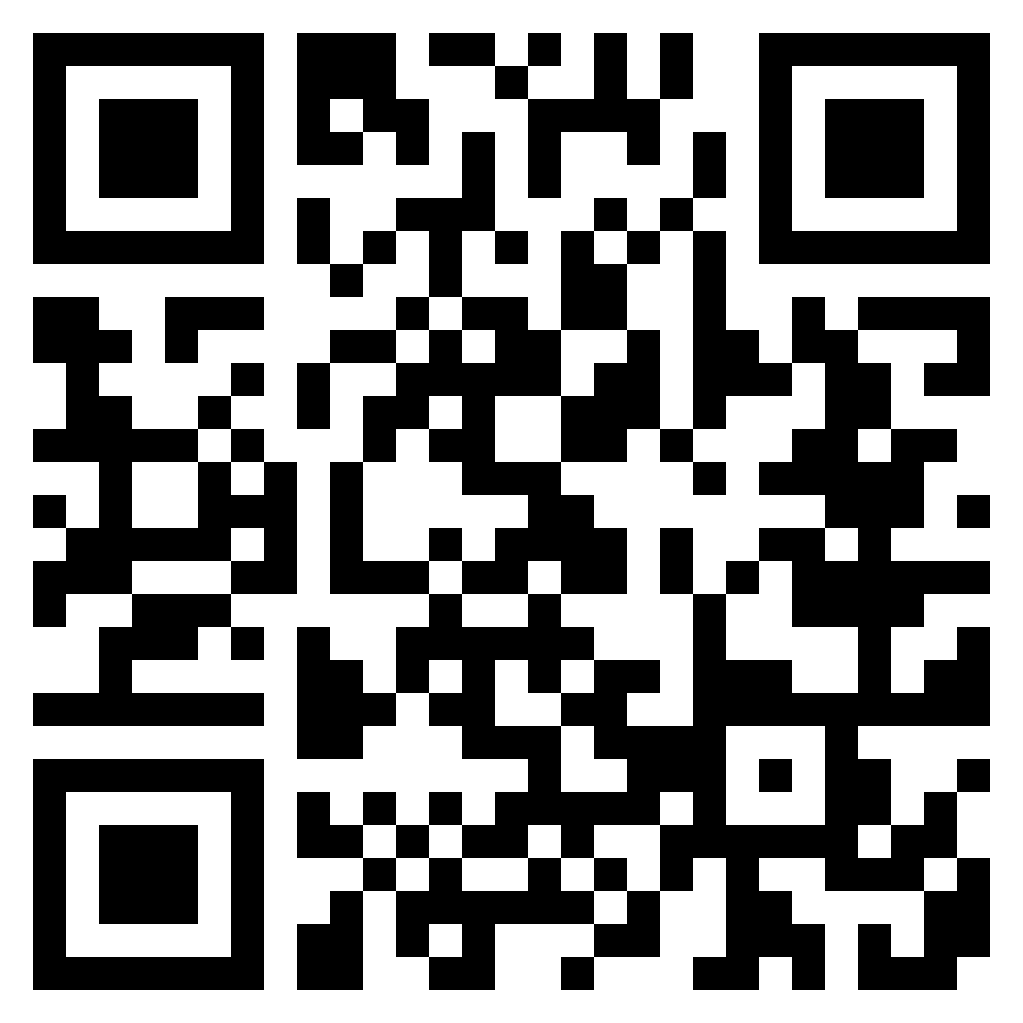 LOG-SAMPLES_S-LAB-25-1_verso_ V14032024
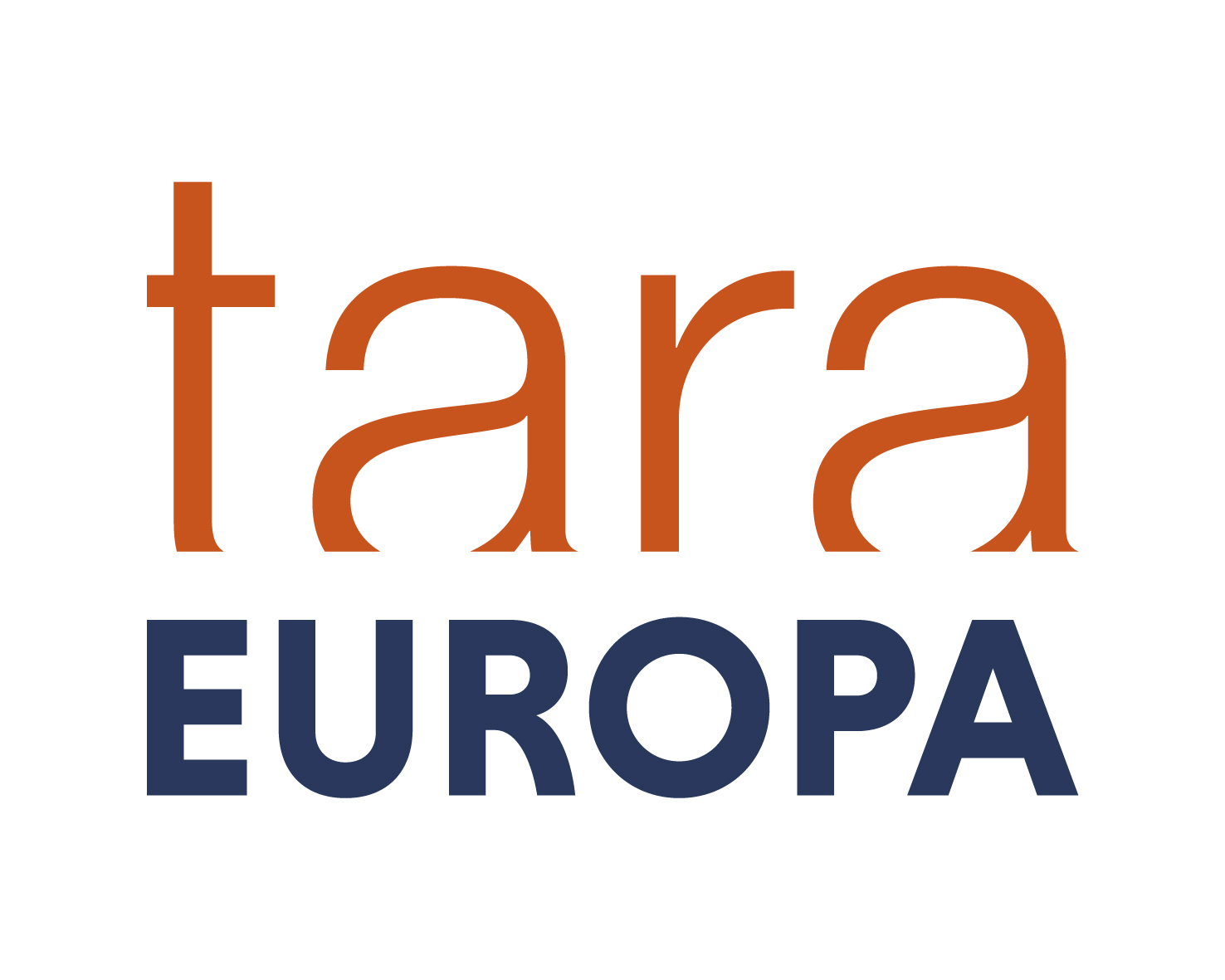 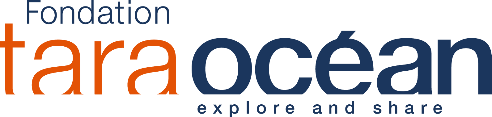 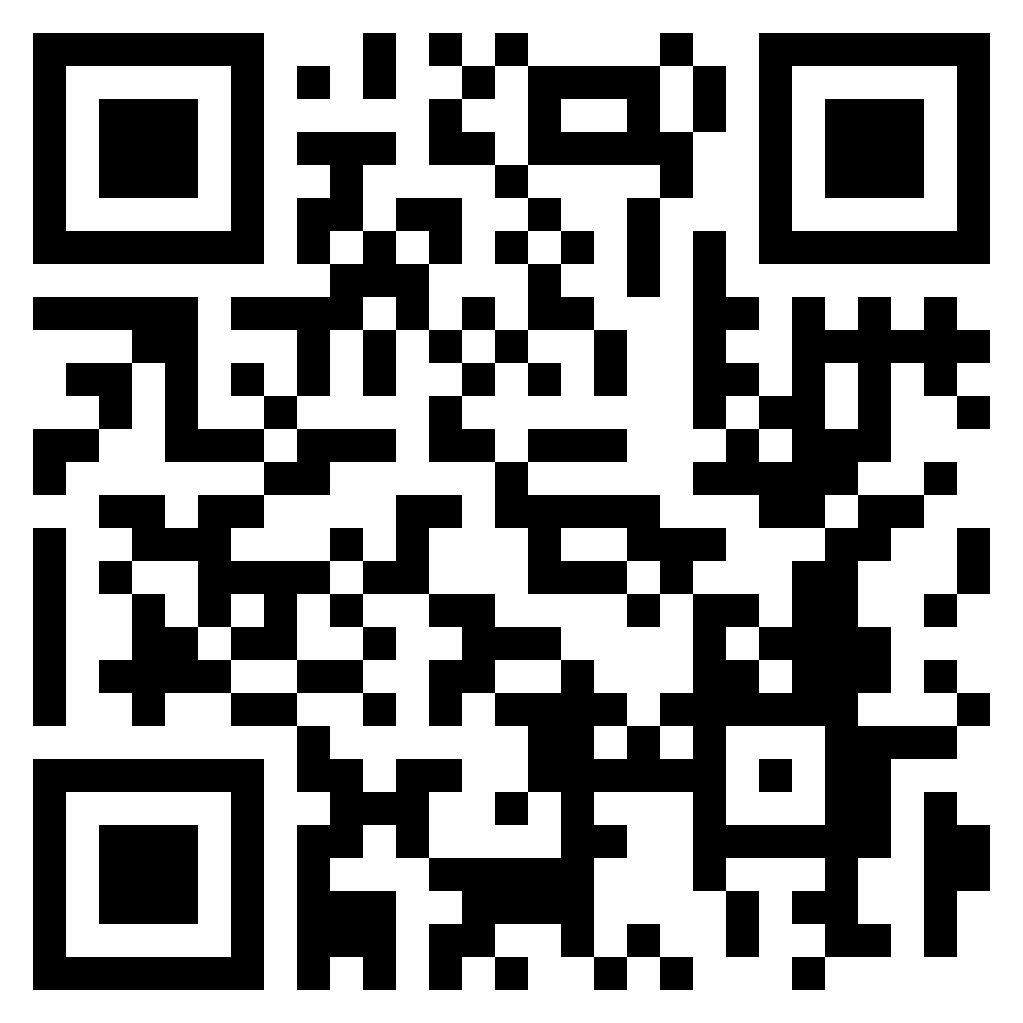 LOG-SAMPLES_S-LAB-NET-20_recto_V12012024
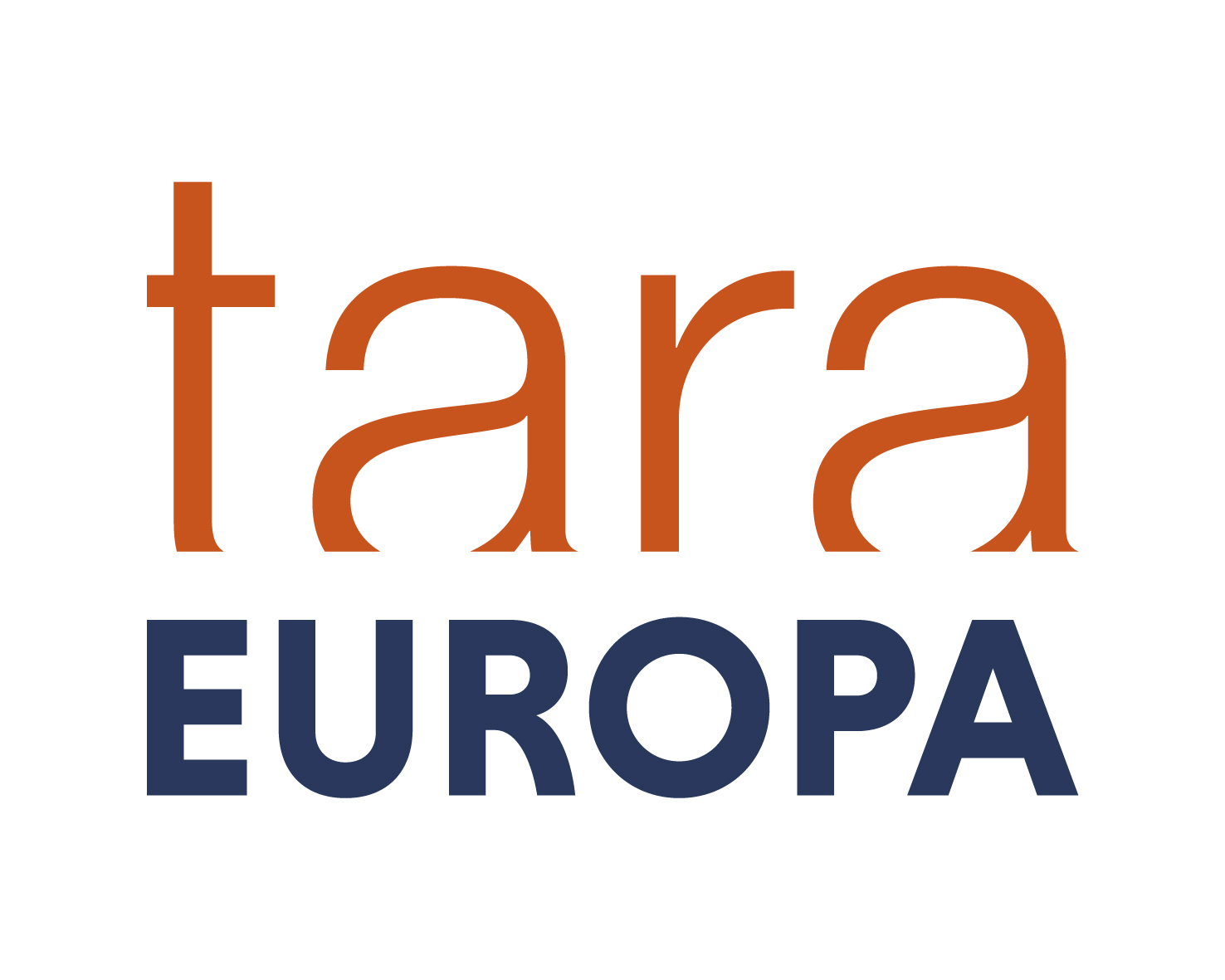 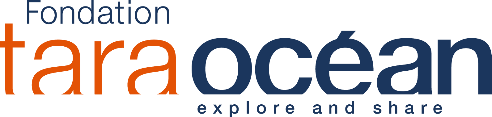 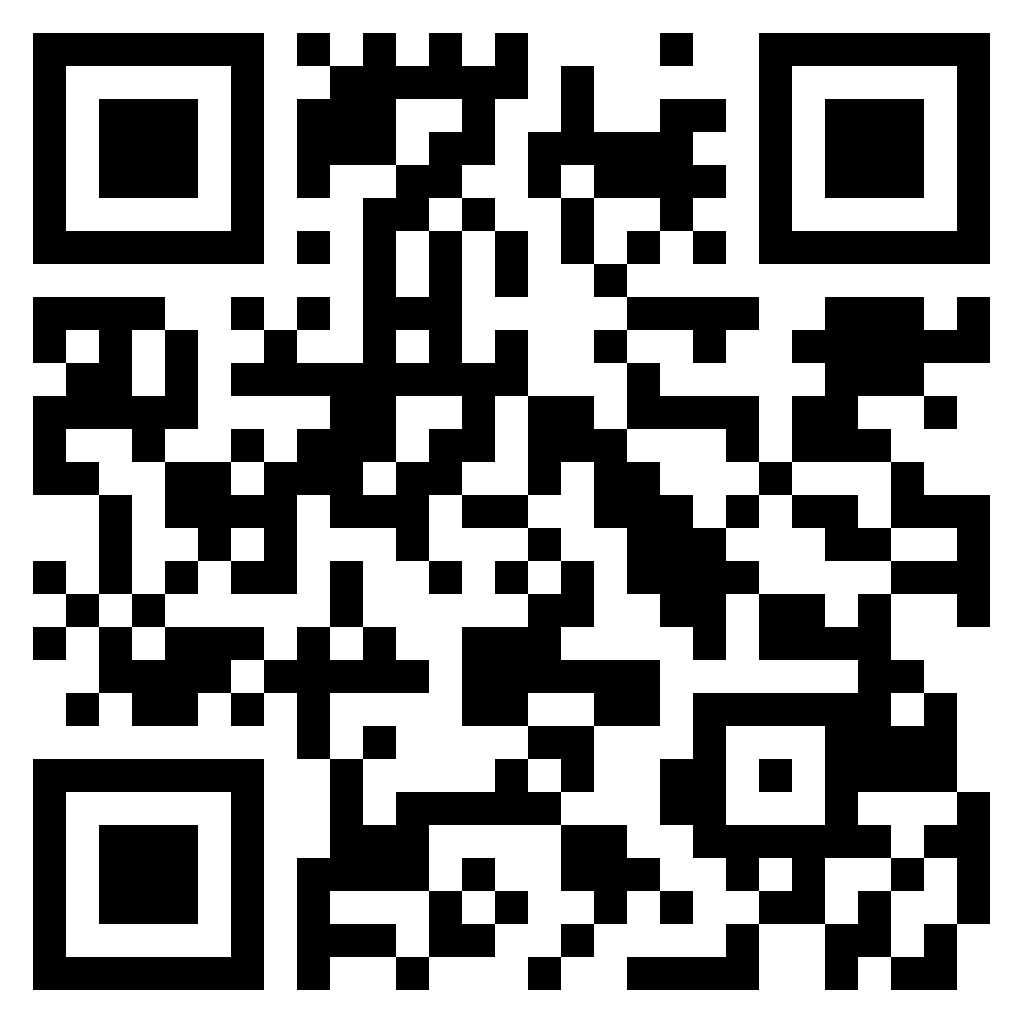 LOG-SAMPLES_S-LAB-NET-20_verso_V12012024
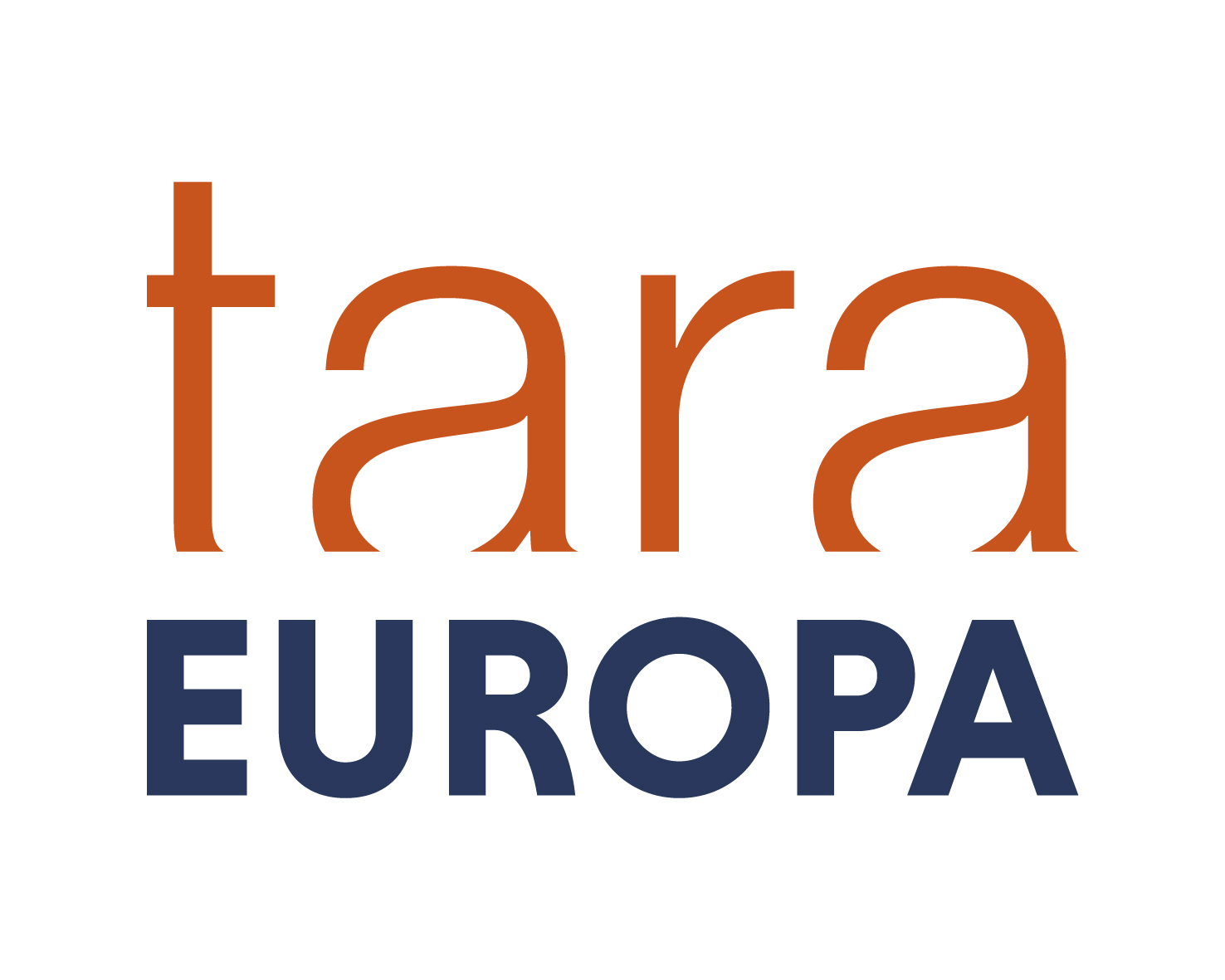 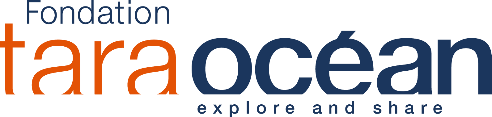 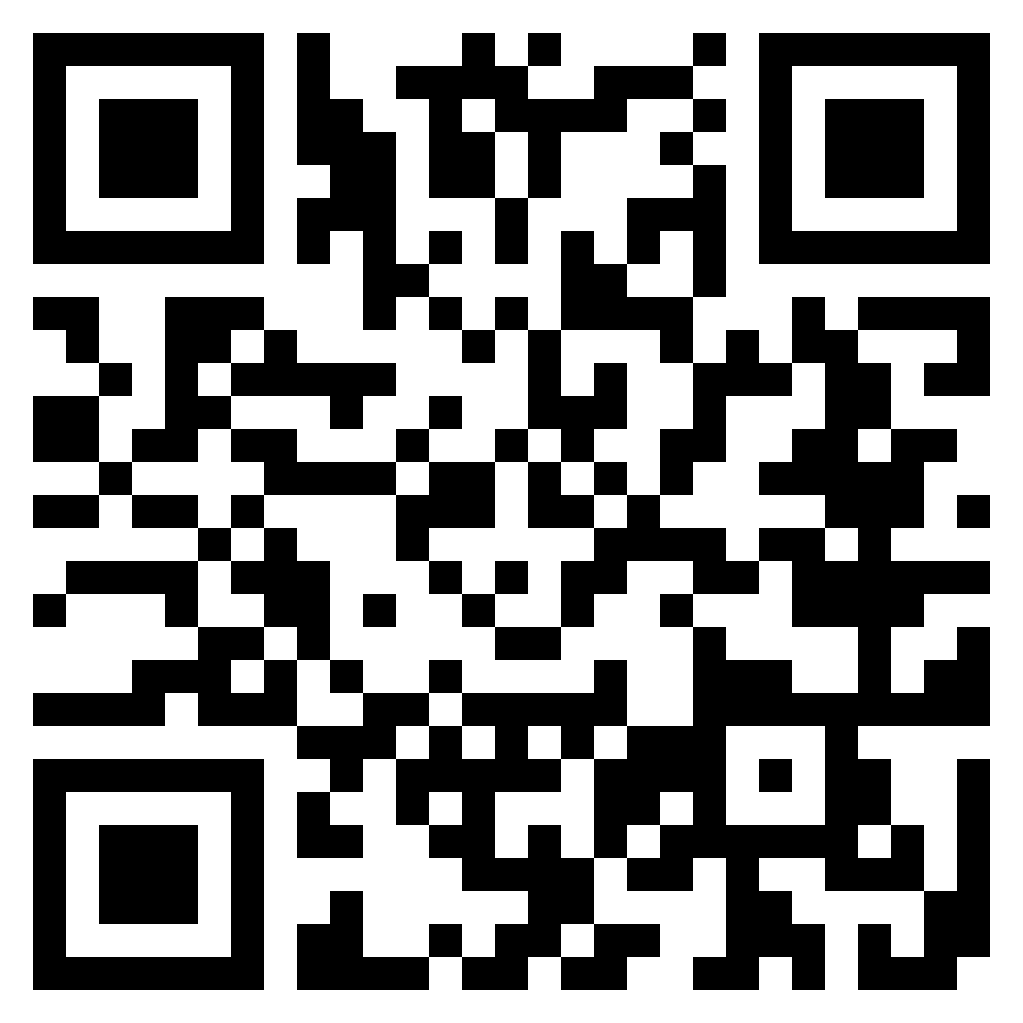 LOG-SAMPLES_S-LAB-NET-200_recto_V12012024
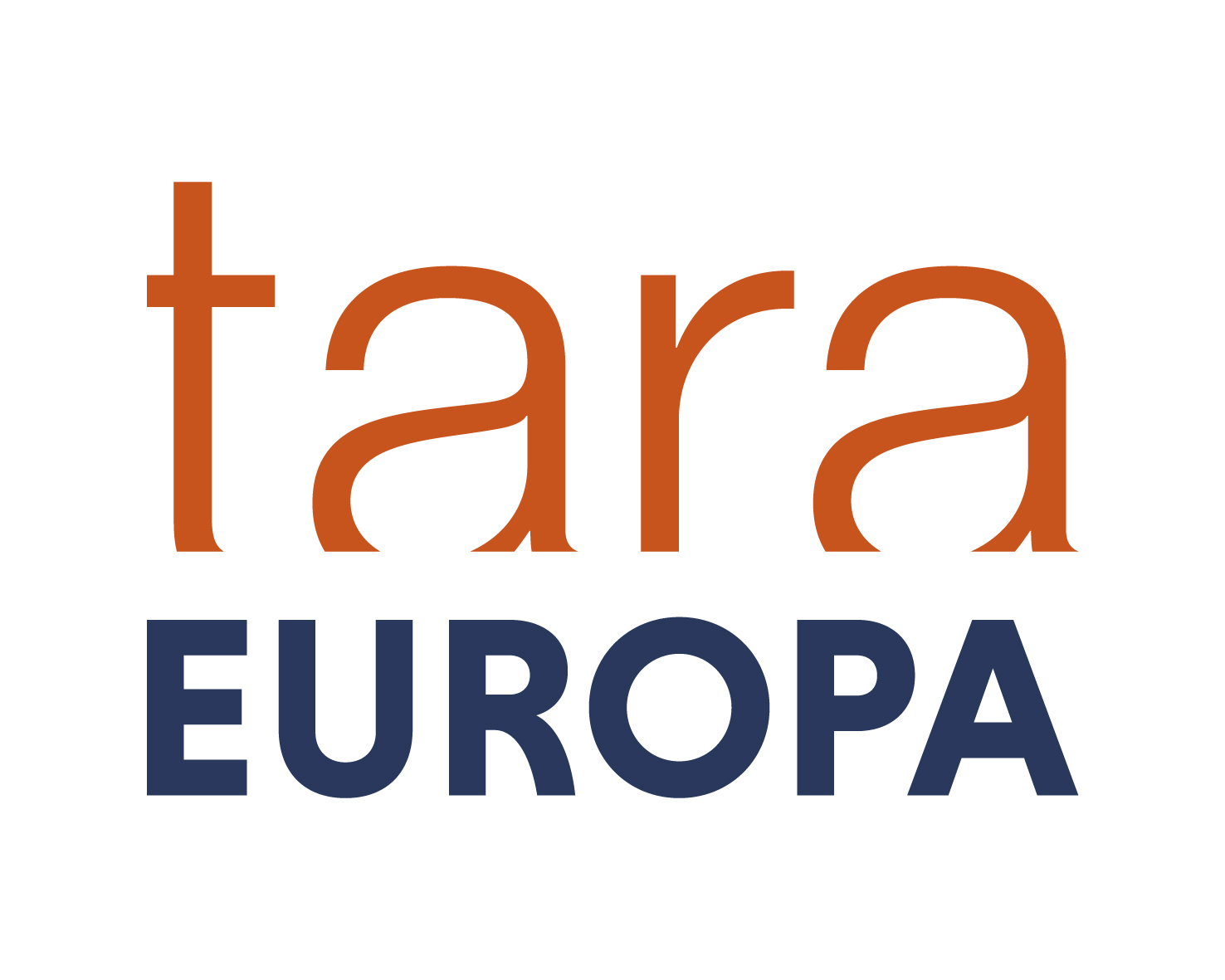 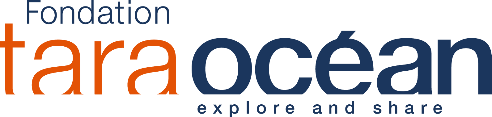 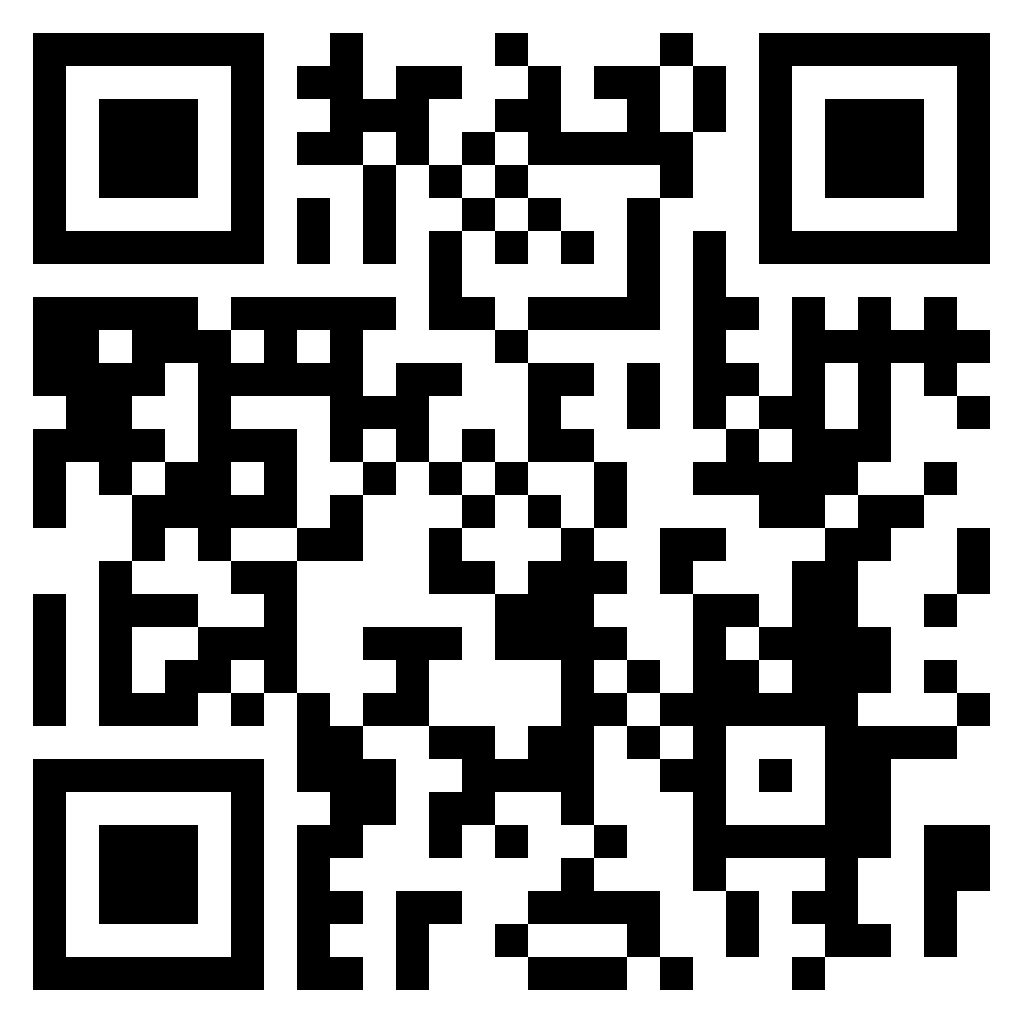 LOG-SAMPLES_S-LAB-NET-200_verso_V12012024
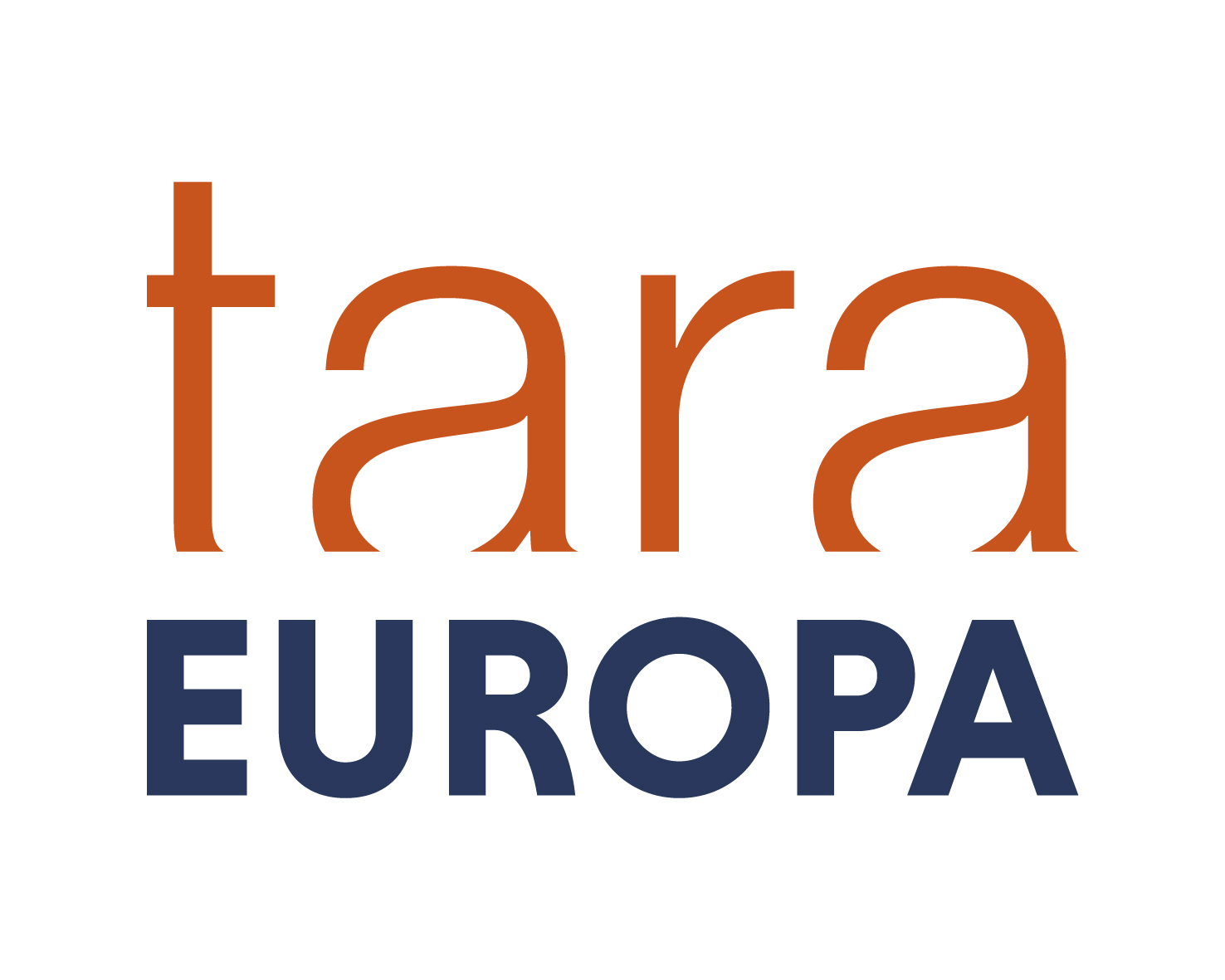 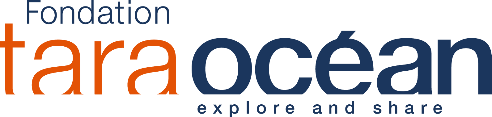 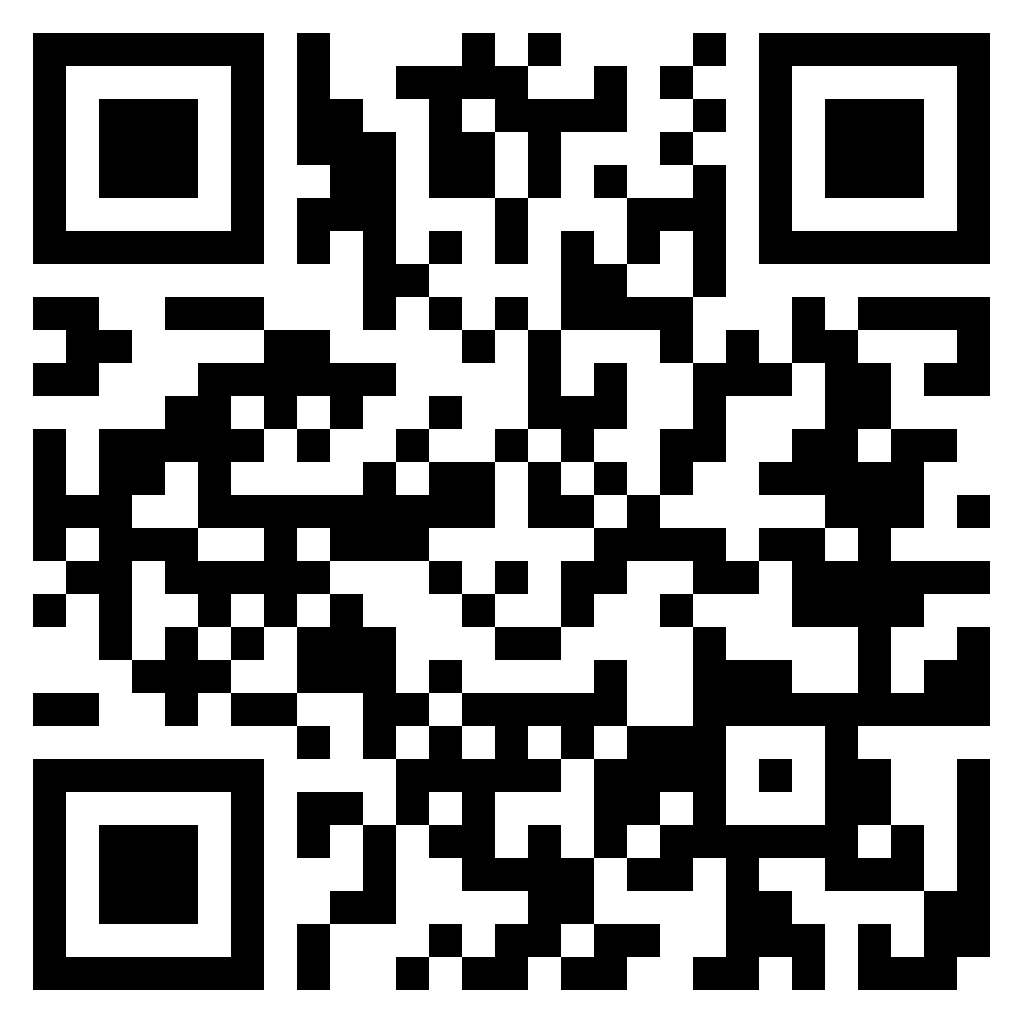 LOG-SAMPLES_S-LAB-NET-680_recto_V12012024
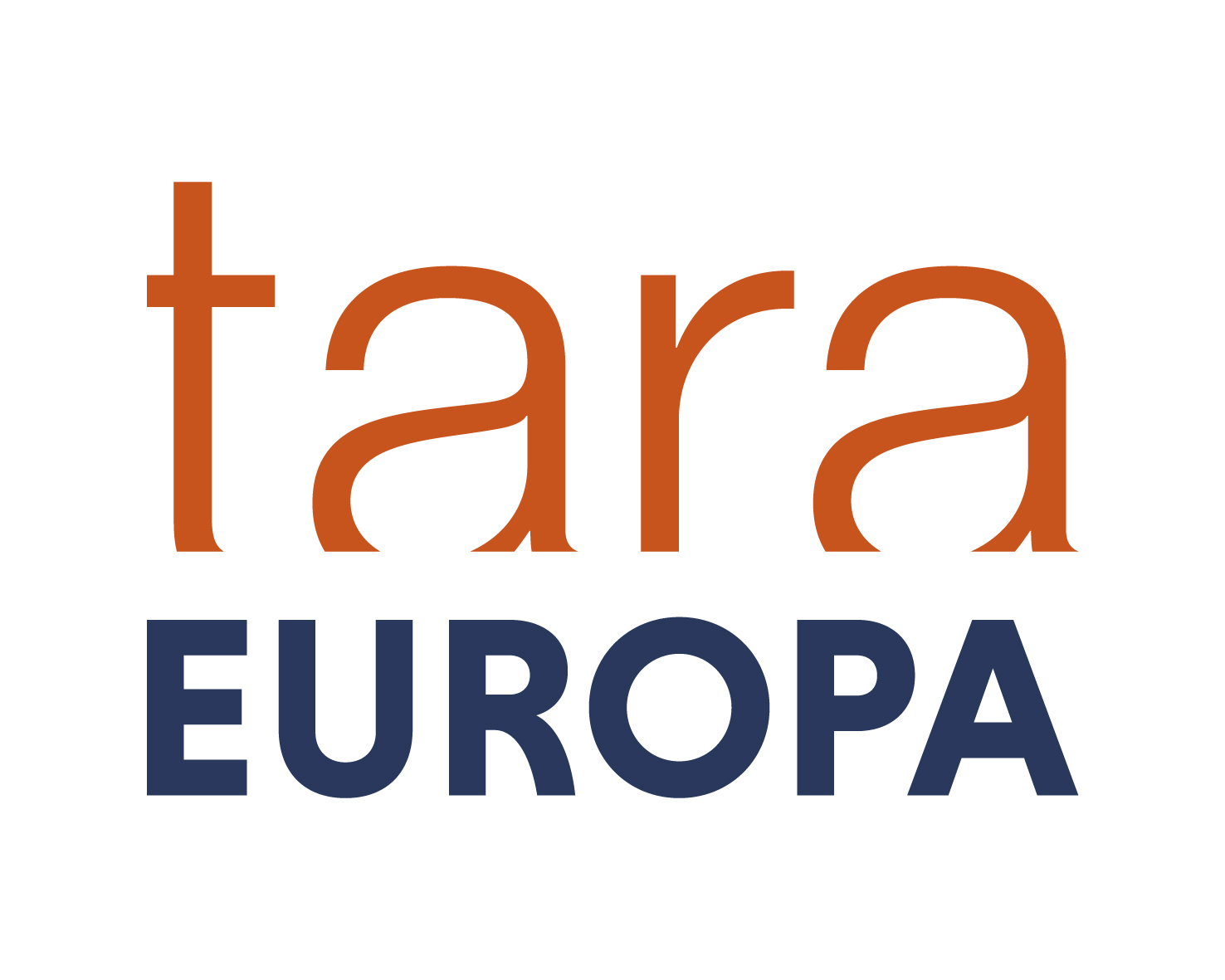 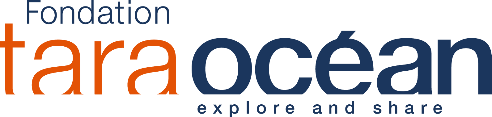 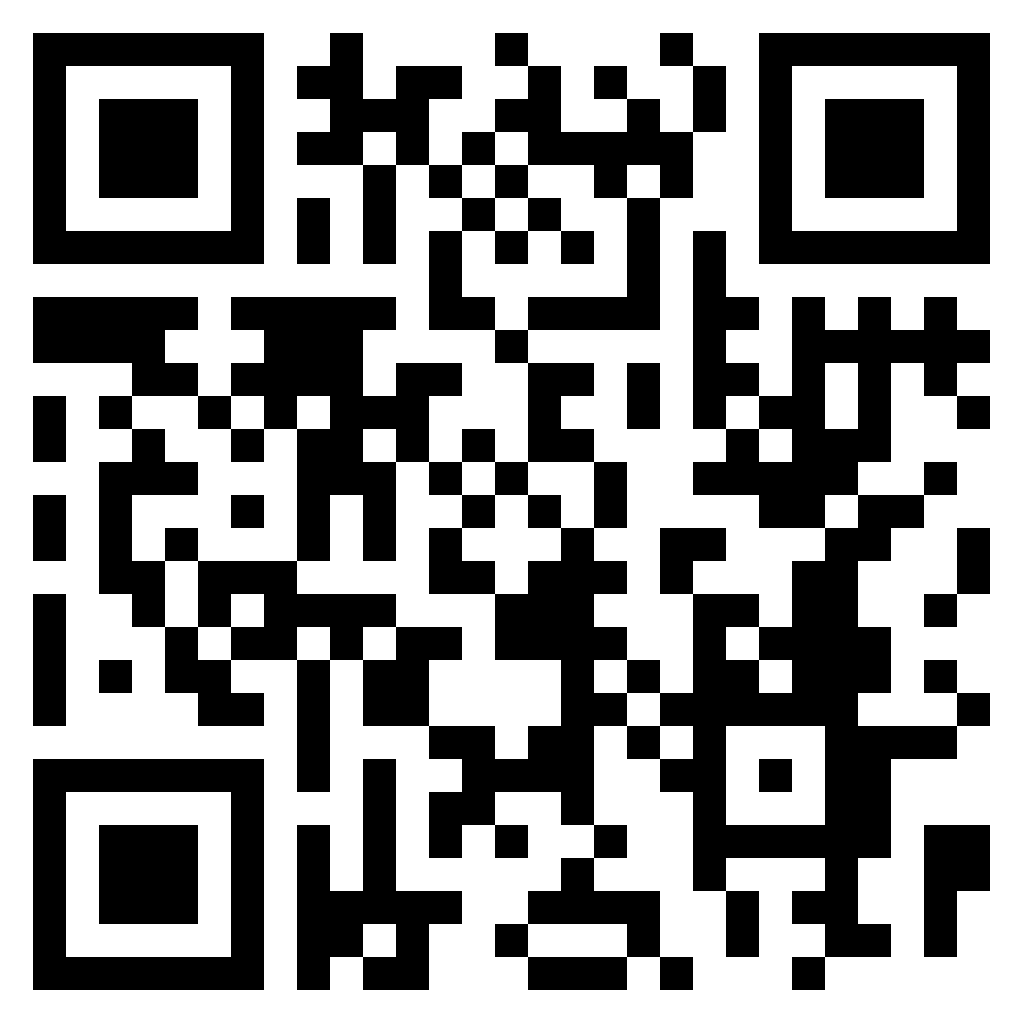 LOG-SAMPLES_S-LAB-NET-680_verso_V12012024